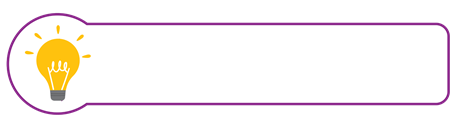 DEFINITION
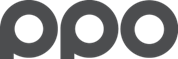 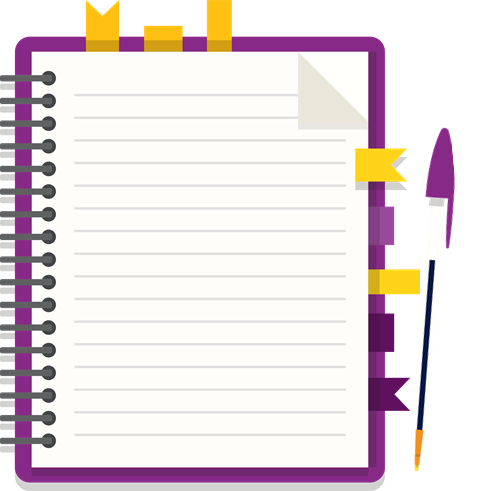 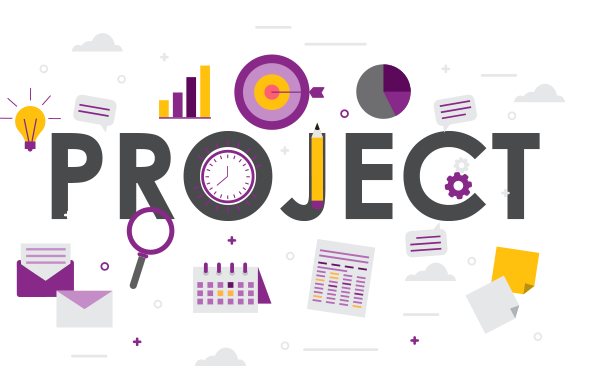 Characteristics
The project introduces something new or changes something that exists
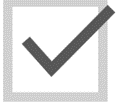 It produces defined deliverable(s) (output) and benefits (outcomes)
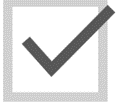 It has a clear start and end date
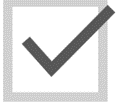 It has constraints relating to time, scope, quality and/or resources (human and/or funding).
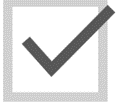 A unique set of interdependent activities that have a common goal that when achieved creates or modifies a final product, process or result that will result in a benefit to the business.
[Speaker Notes: A project can be described as a distinct effort comprised of a planned set of work activities applied against a specific scope that creates a well-defined final product, process or result that yields a measurable business benefit.

The definition of a project should be measured against these attributes (it’s not a requirement to meet all these attributes):

Introduces business change different from normal business activities
Produces a defined deliverables (output) and operational benefits (outcomes)
Has a start and end with a duration >3months
The activities required to achieve the goal are related
Requires motivation for resources and/or funding
Requires project management to integrate various/cross functionality activities
Requires stakeholder management]